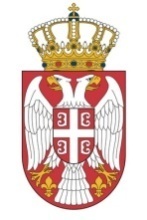 Republic of Serbia
Fiscal Council
BUDGET IMPLEMENTATION, ASSESSMENT OF GOVERNMENT’S MEASURES AND FISCAL COUNCIL’S PROPOSAL FOR PUBLIC FINANCES STABILISATION
May 23, 2013
1
Public finances are in a poor state
2013 deficit of over 5.5% of GDP (instead of 3.6% of GDP) 
Public debt exceeding 60% of GDP: high and growing 
It will continue growing in both 2013 and 2014
Public debt crisis is very likely 
Fiscal Council’s March assessment on alerting fiscal flows is confirmed
2
An urgent response is necessary
Austerity measures in 2013 for deficit reduction – budget rebalance as soon as possible 
With the current trends, the deficit of 4.5% of GDP would be a success 
Control of public sector wages and pensions is necessary so as to reduce the 2014 deficit 
Start the implementation of structural reforms immediately (pension reform, reduction of the number of employees in the public sector…) 
Otherwise, we will face the same situation very soon 
Arrangement with the IMF 
Necessary guarantee to investors that the adjustments will be made in the end
3
Deficit growth in 2013
The main reason: public revenues fell short of the plan 
Revenues lower than the planned ones by even RSD 80 billion on the republic level (republic and local level together by around 90 billion) 
Lower revenues from profit tax, excises, VAT, income tax, non-tax revenues  
Public expenditures represent less of a problem
Although they will exceed the plan by around RSD 20 billion
The state launches some initiatives outside the budget in 2013 (Steel Mill (Železara), financial sector, arrears…) 
These interventions increase both the public debt and the deficit
4
Why did the public revenues fall short?
The most important reason – bad planning (RSD 55 billion) 
Unrealistic projection of revenues primarily of those from profit tax and non-tax revenues 
Budget planning has to the improved  
More detailed categorisation, greater transparency of the process  
Change in macroeconomic environment – strong inflation slowdown (up to RSD 20 billion) 
It affected mainly the decrease in VAT revenues 
Growth of tax evasion (RSD 5 billion) 
Excises on tobacco products are most affected
5
Government program does not create sufficient savings
The Government proposed measures for deficit reduction in 2013 of 1% of GDP (to 4.5% of GDP)
Changes in the income tax rates and contributions rate 
Generally, a good measure – bringing the revenues on the local and central state level back in balance – but the implementation of the old Law would be a better solution 
Decrease in discretionary expenditures of the ministries 
Lower capital expenditures, some subsidies (agriculture?), goods and services 
But, it is a bigger problem – greater adjustments are necessary 
Not every planned savings will be realised either 
Maximum scope of proposed measures ranges 0.6-0.7% of GDP
6
Budget rebalance is the right answer
Budget deficit (including Government measures as well) on the level of around 5.5% of GDP now
It takes more serious measures 
The time for greater deficit correction is running out  
=> Rebalance with stringent austerity measures is an immediate imperative  
Reaching the deficit of 4.5% of GDP in 2013 would be a success
It would imply extra savings by the end of the year of over 1% of GDP 
Increase in wages and pensions in October would be fiscally irresponsible
7
Target deficit in 2014 of 3% of GDP
It would mean significant adjustments in 2014 – over 1.5% of GDP  
Even with such a deficit, public debt will keep growing in 2014 as well – risky 
The problem is how to make necessary adjustments 
Structural reforms were not implemented – no serious savings 
Control of wages and pensions in 2014 is necessary  
There is still economic justification for that: public sector wages are 30% higher than in the private sector, with higher level of job security  
The shares of public sector wages and pensions in GDP are the highest ones in Europe
8
Structural reforms should be launched immediately     /1
Pension reform (actuarial adjustment, raising age limit for women)
Actuarial adjustment were adopted via the Fiscal Strategy,  but they are not implemented 
Reduction of number of employees in the public sector 
No layoffs during the crisis?
Subsidies system reform 
Resavica, compensation for new jobs, compensation per hektar… 
Reform of state-owned and socially-owned enterprises 
Improvements in tax collection and grey economy…
9
Structural reforms should be launched immediately     /2
Politically unpopular reforms (layoffs, restriction of certain rights)…
… With effects no sooner than in the medium run 
But if these are not implemented immediately, we will experience the same situation in one year’s time 
If they had been launched in October 2012, we would face a lower degree of uncertainty in the beginning of 2014
Will we opt for freezing pensions and wages and/or tax increase again?
10
Growing public debt
Since the beginning of the year, public debt has increased by over € 1.5 billion – from around € 18 billion to around € 19.5 billion 
By the end of the year, it will even exceed € 20 billion 
In the end of April, it surmounted 60% of GDP  
Lower level assessments were made public, but these assessments were made without local self-government share, with the GDP which is still to be reached  
The debt share in GDP is somewhat lower because of strong appreciation of RSD against Euro since autumn – it may reverse easily 
As long as the deficit is high – no public debt reduction 
A medium-term plan for deficit reduction is necessary in order to avoid the crisis 
The arrangement with the IMF – additional guarantee of credibility
11
Public debt trend projection
12
Public expenditures in 2013
So far, the realisation is in line with the planned dynamics… 
Savings in goods and services are a good sign 

... However, in the end of the year formal expenditure threshold will be overstepped. In particular, the actual threshold:

Expenditures increasing only the public debt, not the deficit (Steel Mill (Železara), Environment Protection Fund, capital increase in banks, arrears)
Effectuation of the risks that we noticed earlier (agricultural subsidies, possible social benefits and interest rates)
13
[Speaker Notes: о]
Public expenditures in 2013 	/2
Possible new (unbudgeted) expenditures: social benefits due to energy sources price, reindustrialisation, RTS (Radio Television of Serbia)
Improper capital expenditure budgeting, which is why actual expenditures overstep the budgeted expenditures separately from all other risks 
New savings measures: non-transparent, unviable (agricultural subsidies), only postponed until the following year 
Old problems: unknown arrears, wages planned and realised above legal indexation
14
Tax laws assessments
We assess the amendments to income tax and social insurance contributions positively 
The key aspect is eliminated fiscal imbalance between the central and local government level 

Tax equity is also improved, and, therefore, taxpayers to pay the tax in line with their economic strength
Equalisation of tax rates for different types of property  
Abolishment of lump sum taxation for university graduates professions such as lawyers or accountants
15
Fiscal (im)balance between the central and local governments
Original SKGO (Standing Conference of Towns and Municipalities) Law from 2007
107 billion of income tax and transfer belongs to the local level
The current 2011 Law 
137 billion of income tax and transfer belongs to the local level 
  - 5 billion abolishment of quasi-fiscal levies
 - 20 billion reduction of income tax from 12 to 10%
= 112 billion net funds belong to the local level 
Imbalances between individual local self-governments should be further analysed
16
Tax laws assessments
We assess positively the amendments to the property tax which should be the key local revenue 
More realistic evaluation of natural persons’ property 
Identical treatment of legal and natural persons 
Activating dormant land tax 

We assess the amendments to the profit tax negatively
Continuing with bad practice of tax reliefs which decrease budget revenues with no effects to competitiveness growth or to attracting foreign investments
17